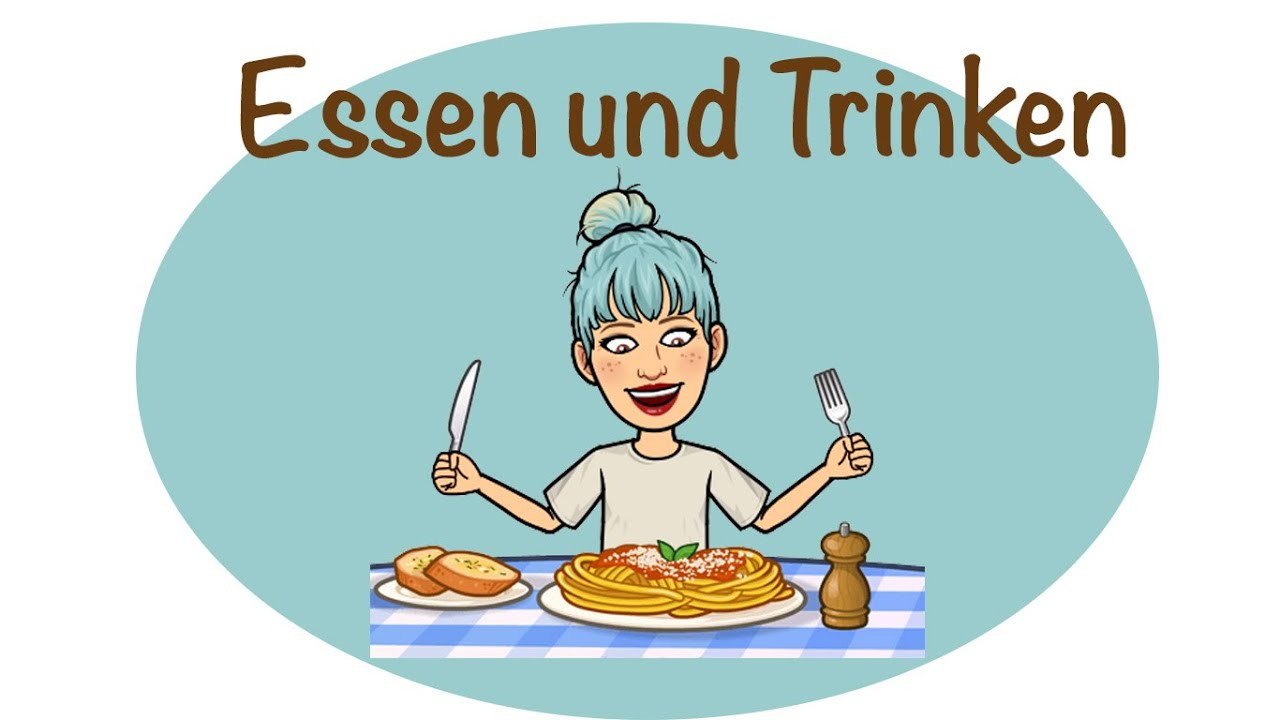 Käse
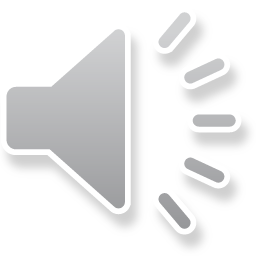 Würste
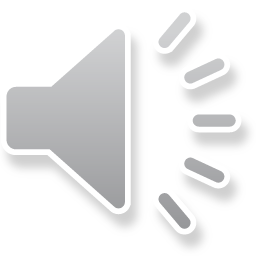 Limonade
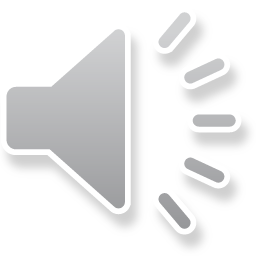 Milch
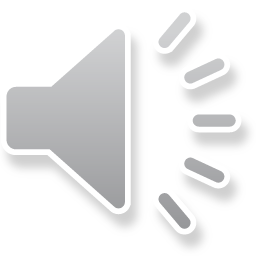